Углубленное изучение информатики в основной и средней школе: методическая траектория
Кузнецова Т.В., учитель информатики школы №37 г.Кострома
Пропедевтика
1, 2-3, 4 класс – информатика 1 час/нед
Реализовано за счет внеурочной деятельности, за счет школьных часов
Акцент на логике, решении логических задач, знакомство с алгоритмизацией, формами представления алгоритмов, основными алгоритмическими структурами
5-6 класс – информатика 1 час/нед
За счет школьных часов
Акцент на работе с компьютером (базовые операции, набор текста, создание презентаций)
Информатика в основной школе
7, 8, 9 класс – информатика 1 час/нед (база) и 2 часа/нед (углубленное изучение)
8, 9 классы – в параллели 1 класс углубленно изучает информатику.
Классы были в 7 классе перераспределены.
Над чем работали: после перераспределения ученики адаптировались в своих новых коллективах + к новым учителям.
7 классы – классы разделены на потоки. Один из потоков углубленно изучает математику, физику, информатику.
Над чем подумать: базу (1 час) у классов должен вести один и тот же учитель (лучше, чтобы он же вел практикум)
Информатика в средней школе
10-11 класс – информационный профиль + база
Дети при поступлении в 10 класс выбирают профиль
4 часа в неделю + программирование (1 час)
Над чем подумать:
Две группы обучающихся: «Действительно интересна информатика» и «А что еще?»
«Корона» после сдачи ОГЭ
При подборе заданий на отработку делаем акцент на задания из ЕГЭ. Всегда ли хорошо?
Появляются желающие из «базы» сдавать ЕГЭ.
От чего отталкиваемся
Сайт edsoo.edu (Единое содержание общего образования)
Федеральные государственные образовательные
Стандарты (интересно вчитаться)
Федеральная образовательная программа (интересно вчитаться)
Конструктор
рабочих программ
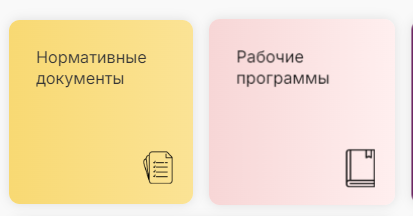 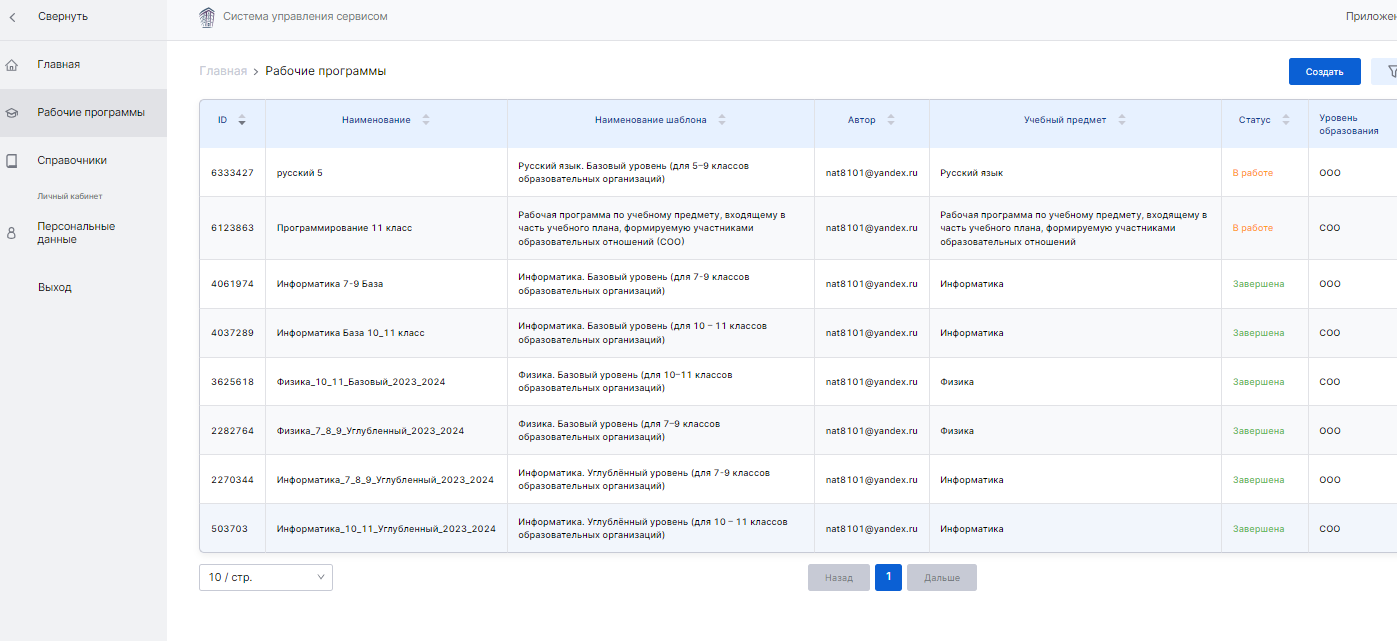 Используемые средства обучения
Учебники и рабочие тетради:
Рабочие тетради (1-4 классы)
Учебник Босовой Л.Л. (5-9 классы)
Учебник Полякова К.Ю. (10-11 классы)
Яндекс Учебник (наработка по теме, диагностика знаний)
Яндекс Лицей (темы в рамках программы, темы проектов, темы саморазвития)
Тактика обучения
ЛикБез в виде лекции, работы в группе с консультированием (часто применяю рабочие листы для обобщения и систематизации, лекции в старших классах иногда фиксируем в электронном виде)
Разбор базовых заданий (в классе)
Наработка (дома в Яндекс Учебнике)
Фиксация усвоенных знаний (в виде пятиминуток, выполнения практических заданий, самостоятельных работ с использованием комплексных заданий)
Деятельностный подход в обучении
Оценивание: по текущим оценкам + контрольные работы
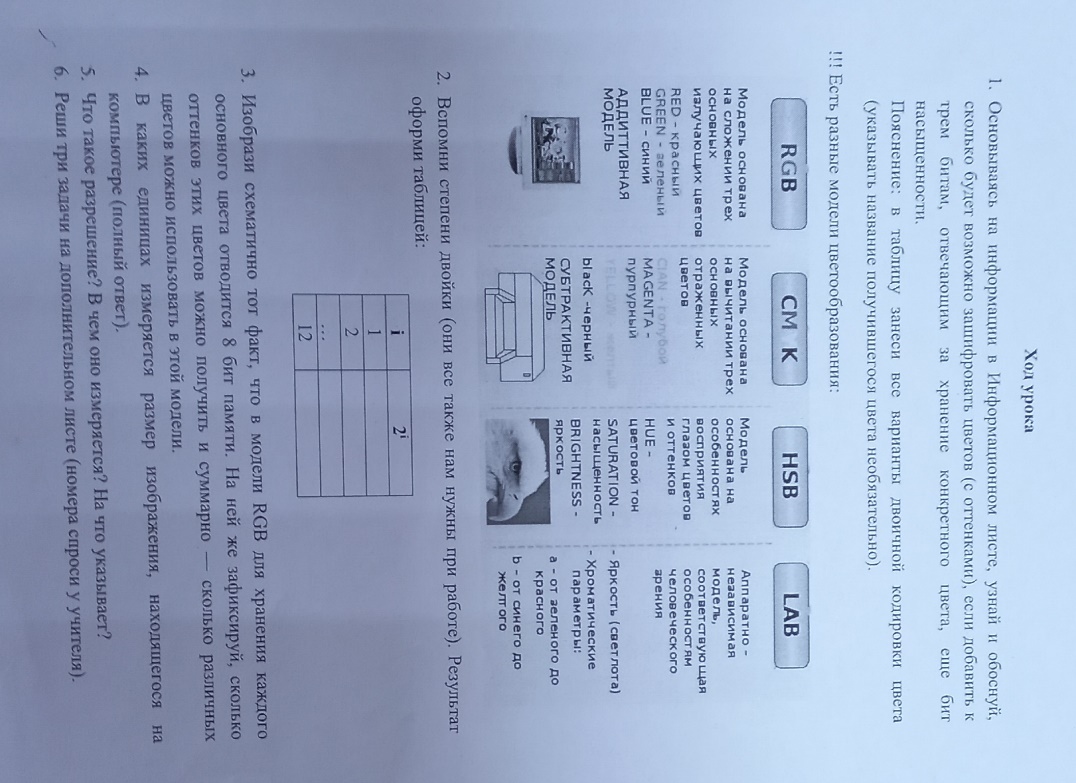 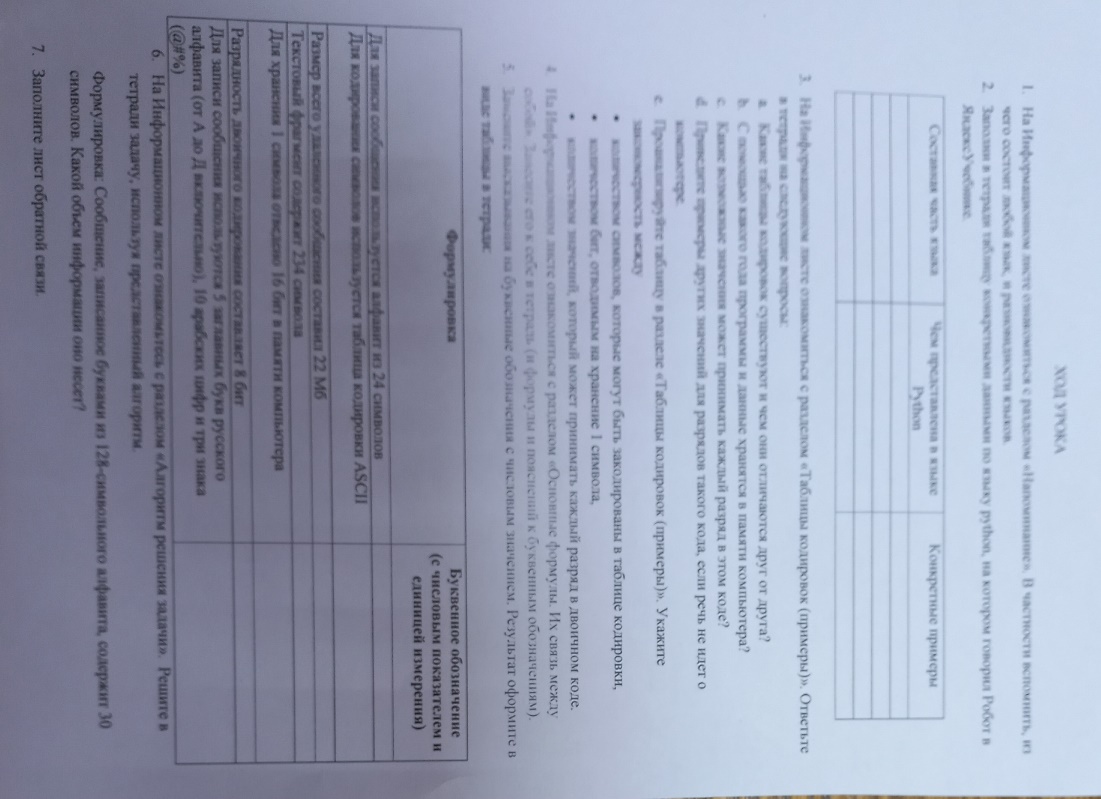 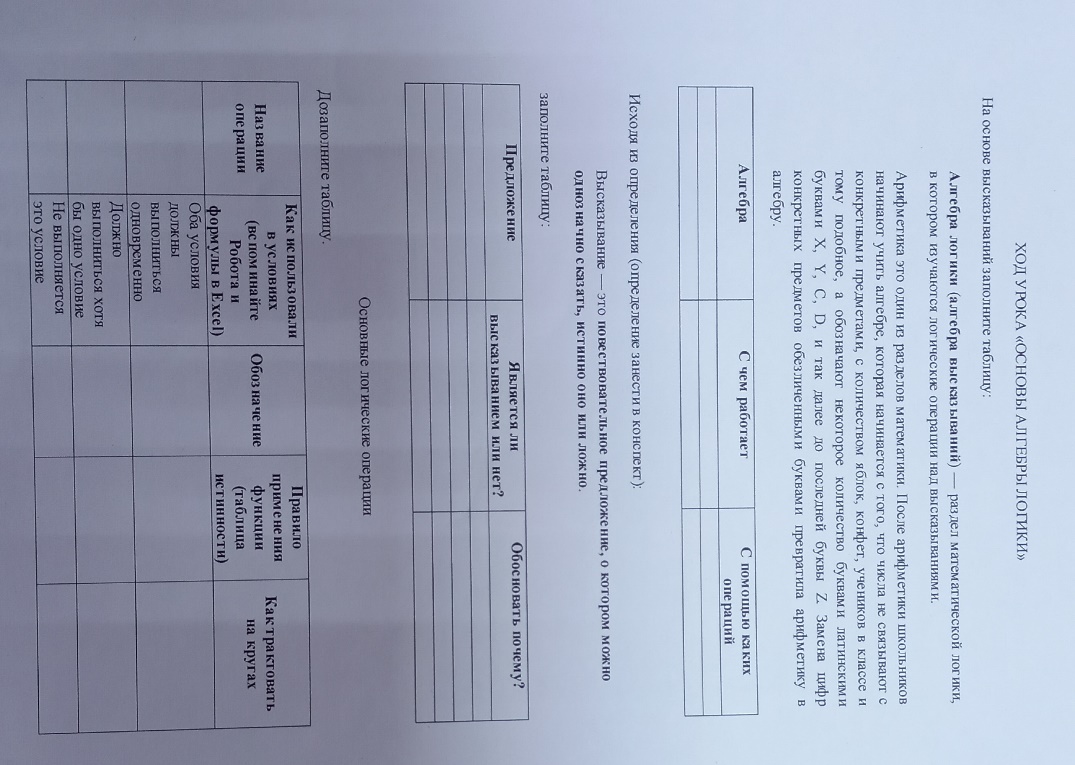 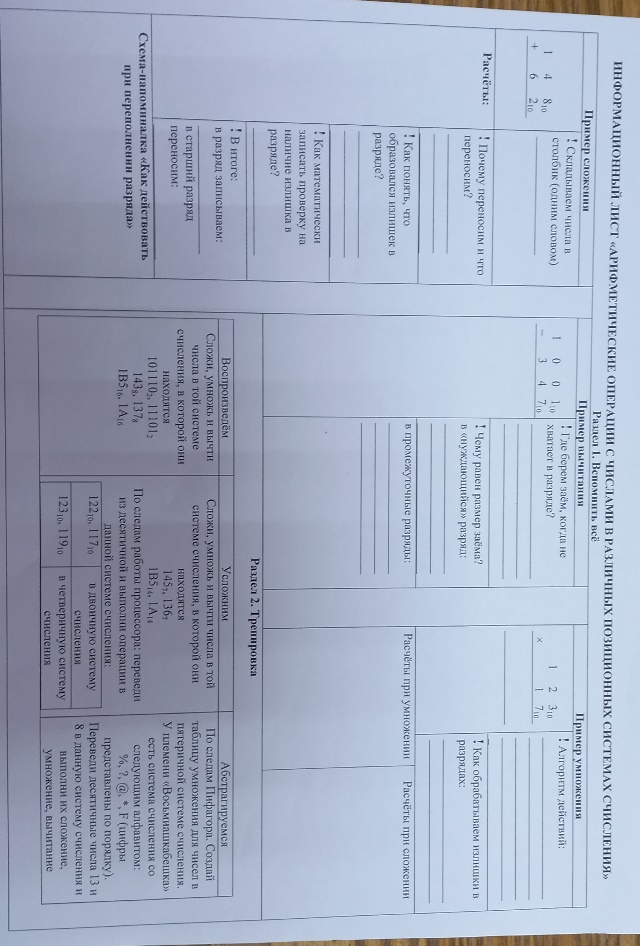 Расширение кругозора, профориентация
Уроки Цифры (на регулярной основе, в качестве домашнего задания, результат – именной сертификат)
Цифровой диктант (массово в этом году, в качестве домашнего задания, результат – именной сертификат)
При подготовке к ВсОШ по информатике 
https://education.yandex.ru/vsosh (ученикам предлагалось зарегистрироваться и пройти обучение перед участием)
https://education.tbank.ru/school/ (узнала недавно о возможности)
Расширение кругозора, профориентация учеников и учителя
Курсы на платформе Сириус (бесплатно,можно с повторением)

Яндекс Лицей
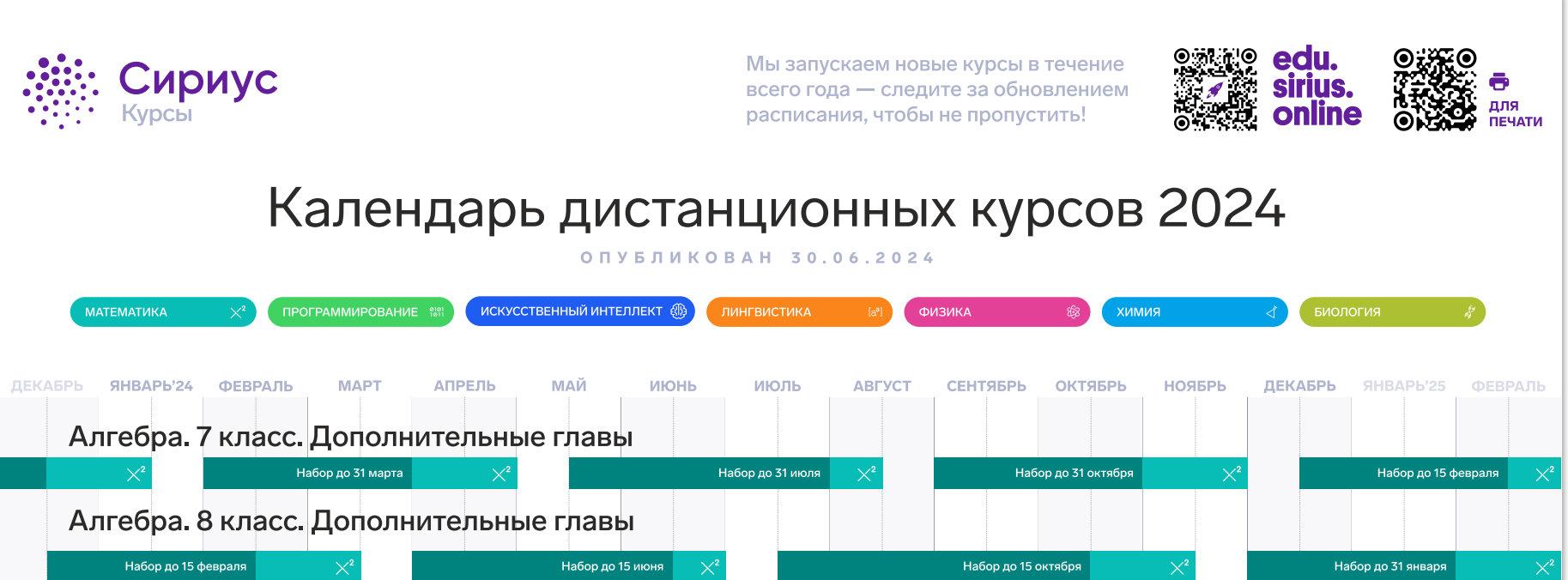 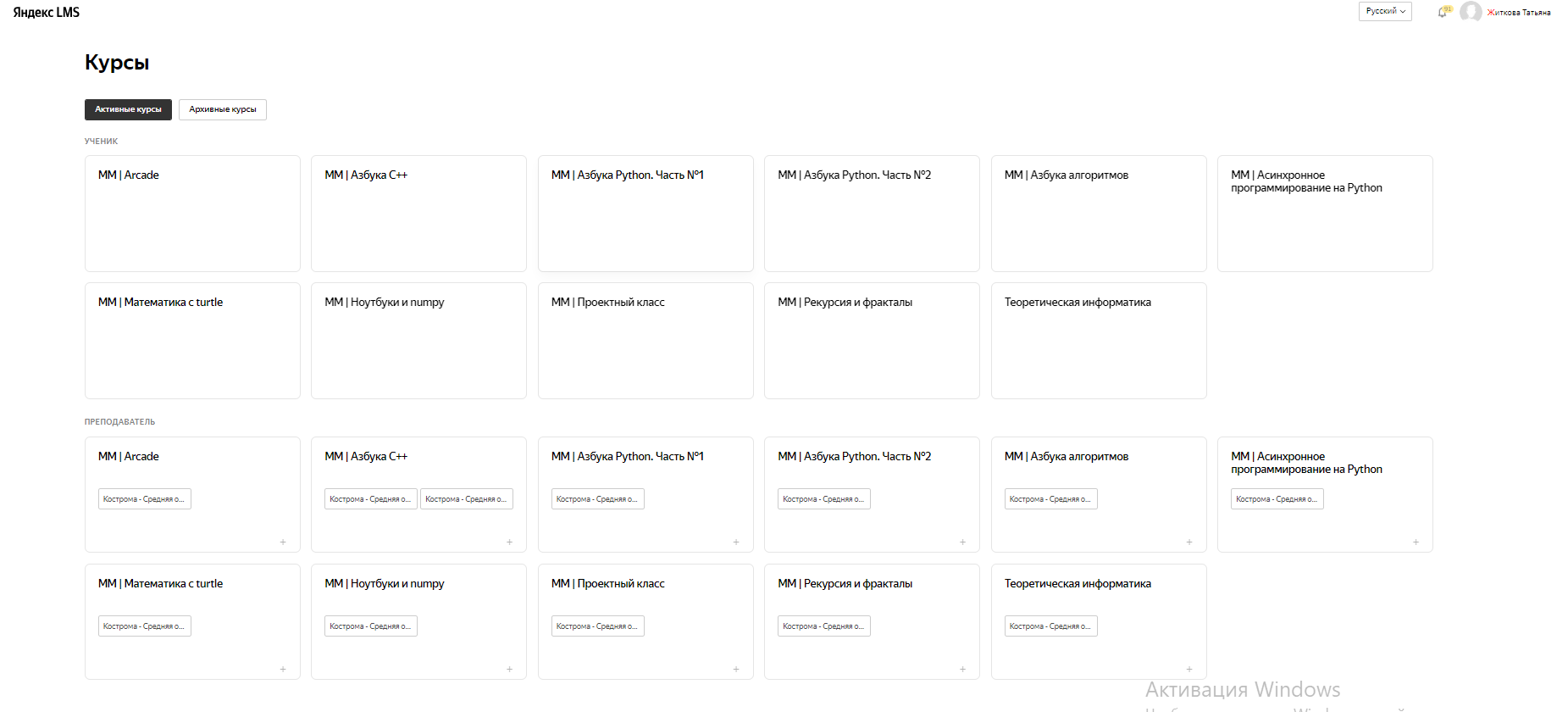 Подготовка к ОГЭ и ЕГЭ
Цель: научить подходам к решению.
Дополнительные занятия. А нужны ли?
На данный момент нет курсов подготовки к ЕГЭ и по ОГЭ (будут только во втором полугодии 1 час/неделю)
Как реализовано: при изучении тем по программе разбор заданий из ГИА, в которых упоминается эта тема. Использование Яндекс Учебника
Использование сжатого представления информации: на одной странице все, что нужно знать и на что обращать внимание при решении задания. Цель: быстро сориентироваться, быстро выбрать направление дальнейших действий)
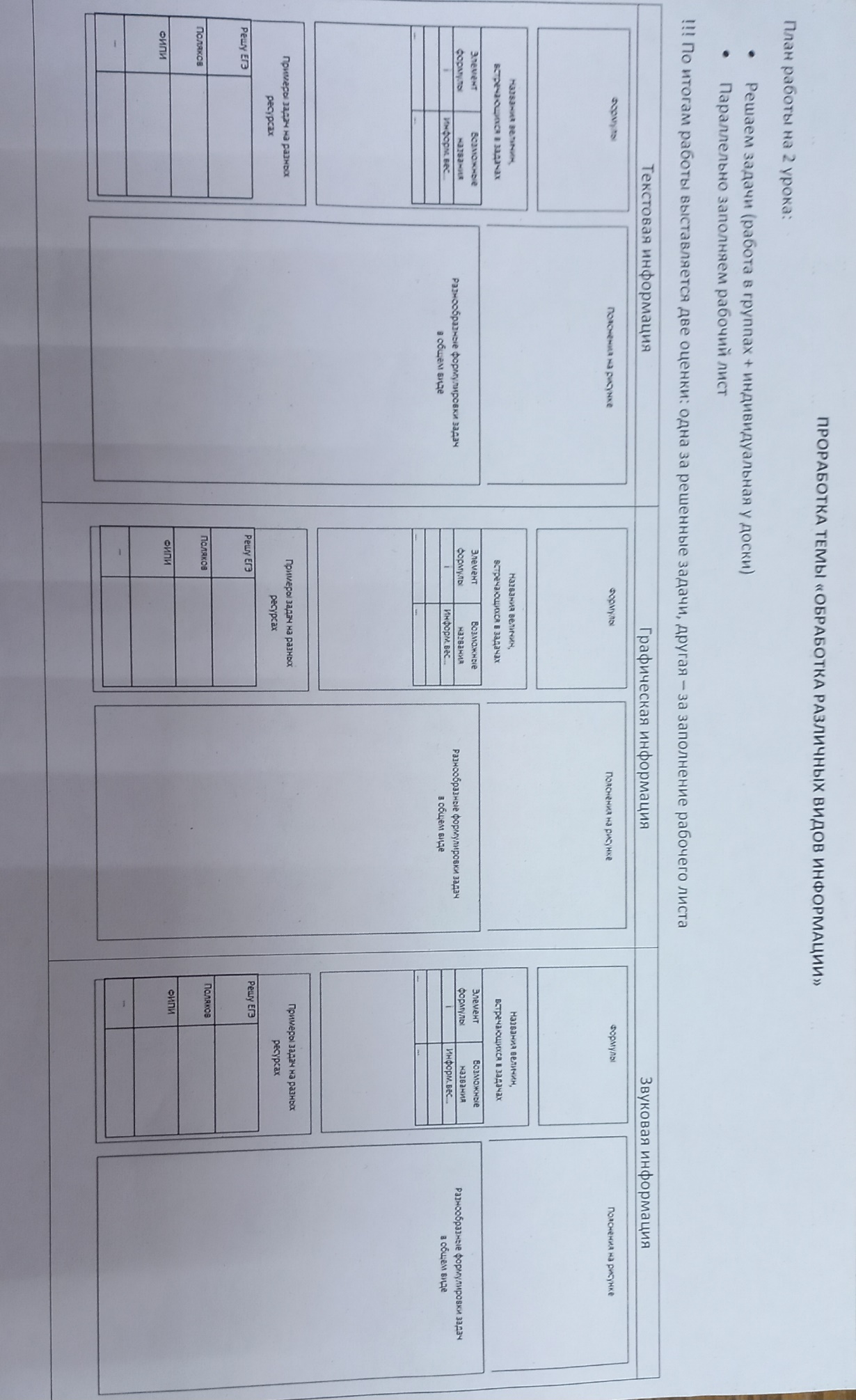 Точки роста
Критериальный подход в оценивании
(поможет видеть более объективную картину)
Работа над комплексными заданиями
(= работа над функциональной грамотностью)
Погружение в олимпиадное программирование
Спасибо за внимание!
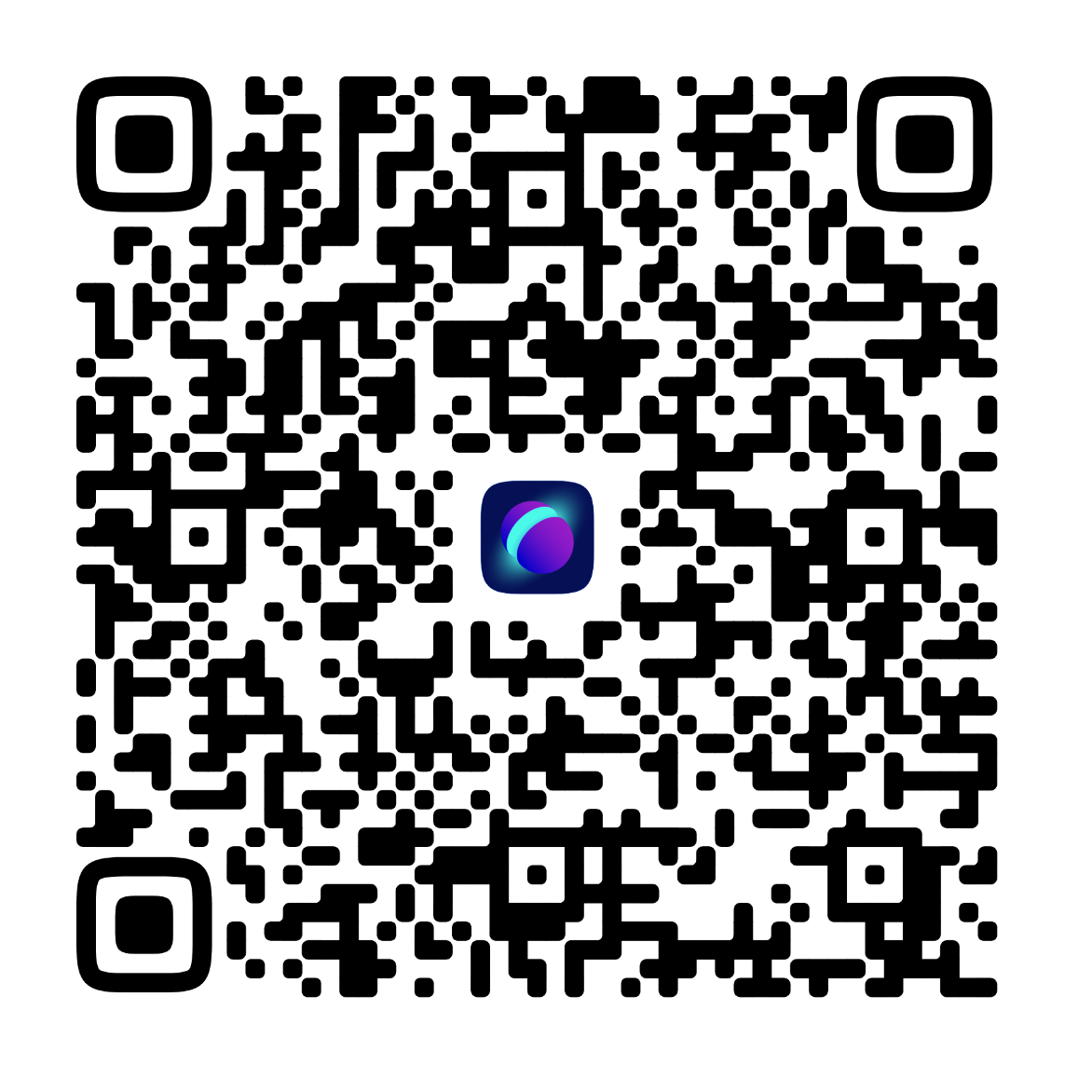 Методическое объединение учителей информатикигорода Кострома